Γενική Οικονομική Ιστορία
Ενότητα # 10: Μεσοπόλεμος
Διδάσκων: Ιωάννα-Σαπφώ Πεπελάση
Τμήμα: Οικονομικής Επιστήμης
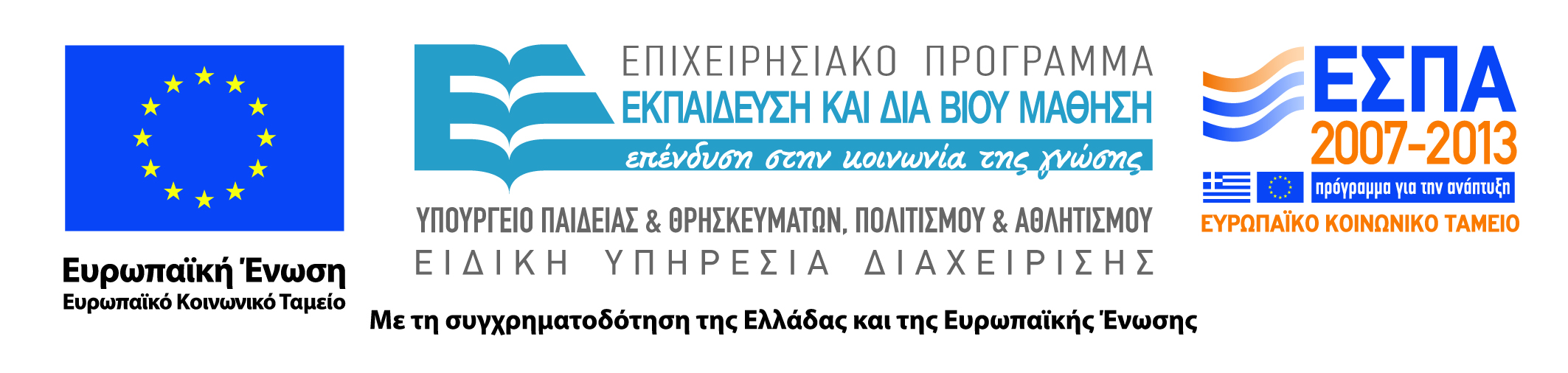 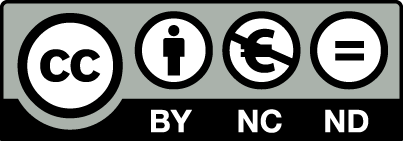 Χρηματοδότηση
Το παρόν εκπαιδευτικό υλικό έχει αναπτυχθεί στα πλαίσια του εκπαιδευτικού έργου του διδάσκοντα.
Το έργο «Ανοικτά Ακαδημαϊκά Μαθήματα στο Οικονομικό Πανεπιστήμιο Αθηνών» έχει χρηματοδοτήσει μόνο τη αναδιαμόρφωση του εκπαιδευτικού υλικού. 
Το έργο υλοποιείται στο πλαίσιο του Επιχειρησιακού Προγράμματος «Εκπαίδευση και Δια Βίου Μάθηση» και συγχρηματοδοτείται από την Ευρωπαϊκή Ένωση (Ευρωπαϊκό Κοινωνικό Ταμείο) και από εθνικούς πόρους.
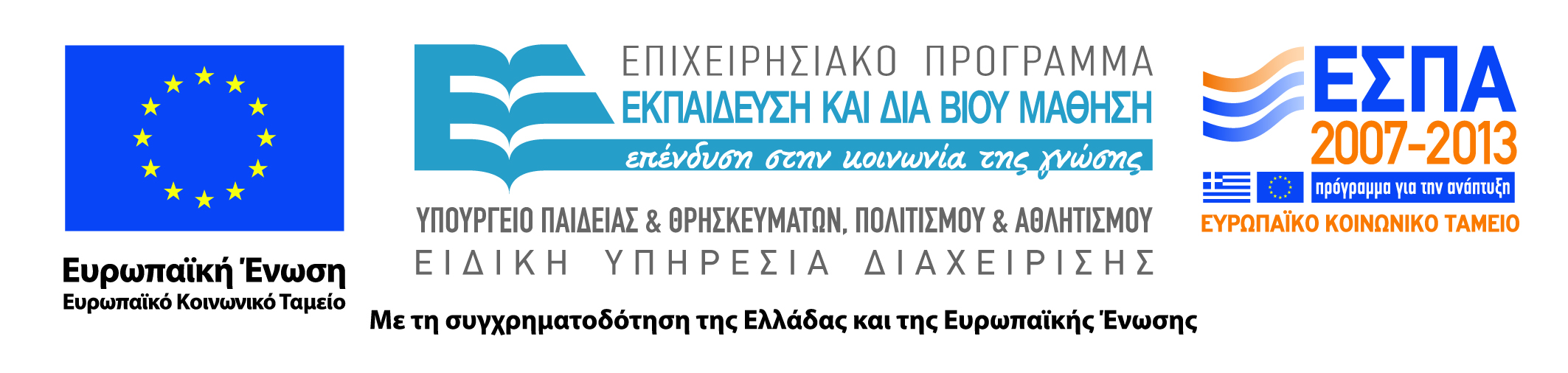 2
Άδειες Χρήσης
Το παρόν εκπαιδευτικό υλικό υπόκειται σε άδειες χρήσης Creative Commons.
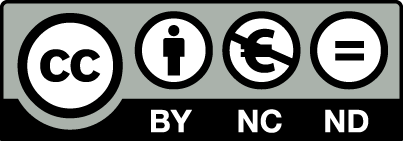 3
Σκοποί ενότητας
Κατανόηση των ιδιαίτερων χαρακτηριστικών και των διδαγμάτων της περιόδου του Μεσοπολέμου: 1918-1939 με έμφαση στην Κρίση του 1929.
Κατανόηση των αλλαγών στην αγορά εργασίας και στο νομισματικό σύστημα μετά τον Α’ Παγκόσμιο Πόλεμο. 
Κατανόηση των συνεπειών των πολιτικών επιλογών κρατών, αλλά και των τεχνολογικών καινοτομιών στην οικονομία και τους θεσμούς.
4
Περιεχόμενα ενότητας
Μερικές Συνέπειες του Α’ Παγκοσμίου Πολέμου.
Η Δεκαετία του 1920.
Η Κρίση του 1929.
Η Δεκαετία του 1930.
Η Γερμανία μετά τον Α’ Παγκόσμιο Πόλεμο.
Μερικά Διδάγματα από την περίοδο του Μεσοπολέμου.
5
Μερικές Συνέπειες του Α’ Παγκοσμίου Πολέμου
Μάθημα: Γενική  Οικονομική Ιστορία, Ενότητα # 10: Μεσοπόλεμος Διδάσκων: Ιωάννα-Σαπφώ Πεπελάση, Τμήμα: Οικονομικής Επιστήμης
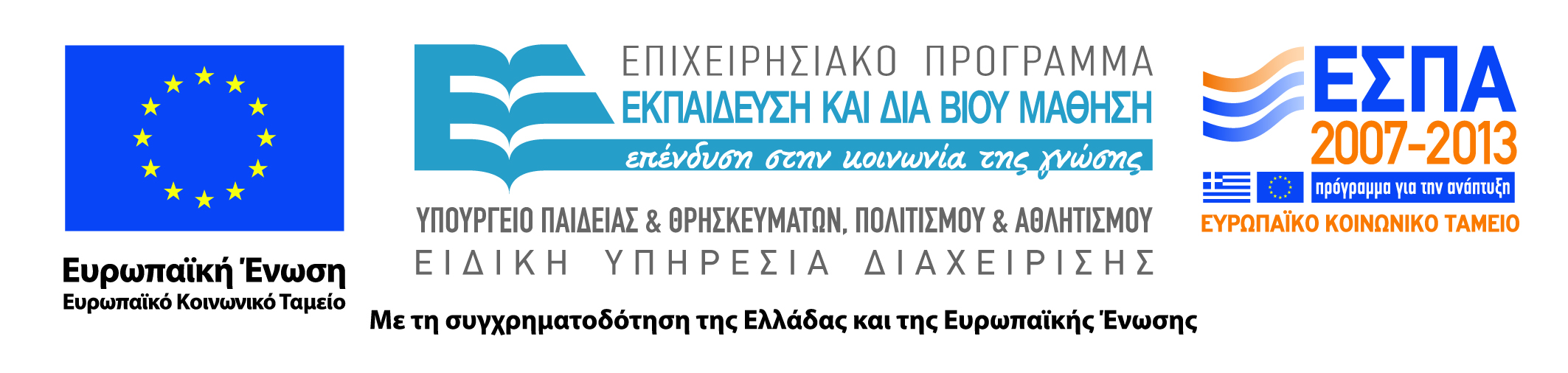 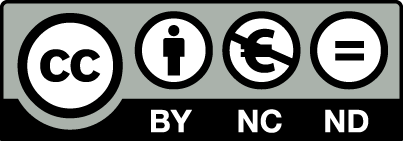 Μετά τον Α’ Παγκόσμιο Πόλεμο (1 από 3)
Μεσοπόλεμος είναι το χρονικό διάστημα μεταξύ των δύο παγκοσμίων πολέμων.
Μετά το 1918 έγινε προσπάθεια ανασύστασης του κόσμου.
Διαλύεται ο Κανόνας Χρυσού.
Η τράπεζα της Αγγλίας δημιουργεί ένα νέο σύστημα, τον κανόνα χρυσού συναλλάγματος.
έμμεσος κανόνας χρυσού με εμφανές στοιχείο τον ηγετικό ρόλο της Αγγλίας στο παγκόσμιο σύστημα.
7
Μετά τον Α’ Παγκόσμιο Πόλεμο (2 από 3)
Η Αγγλία βγαίνει από τον πόλεμο με αρνητικό ισοζύγιο.
Παύει να είναι ο μεγάλος εξαγωγέας κεφαλαίου. 
Οι ΗΠΑ γίνονται η πιστώτρια χώρα.
Δεν συμμετείχαν στην Κοινωνία των Εθνών ενώ στην ουσία ήταν δική τους ιδέα.
8
ΑΕΠ Ηνωμένου Βασιλείου και ΗΠΑ, 1914-1950. Πηγή: στατιστικά του Maddisson
9
Μετά τον Α’ Παγκόσμιο Πόλεμο (3 από 3)
Σφάλμα της Αγγλίας: Η ισοτιμία που ορίζει με το χρυσό είναι πολύ υψηλή και δεν ανταποκρίνεται στην ανταγωνιστικότητα και την παραγωγικότητά της. 
Η Ελλάδα διαπράττει ακριβώς το ίδιο λάθος.
10
Πρόγραμμα σταθεροποίησης  της Κοινωνίας των Εθνών
Στόχος: Κάθε εθνικό νόμισμα να συνδεθεί με τη λίρα της στερλίνας και να δημιουργηθούν κεντρικές τράπεζες που θα έχουν ως πρότυπο την αγγλική κεντρική τράπεζα.
Η Τράπεζα της Ελλάδας είναι αποτέλεσμα της Κοινωνίας των Εθνών.
11
Η Δεκαετία του 1920
Μάθημα: Γενική  Οικονομική Ιστορία, Ενότητα # 10: Μεσοπόλεμος Διδάσκων: Ιωάννα-Σαπφώ Πεπελάση, Τμήμα: Οικονομικής Επιστήμης
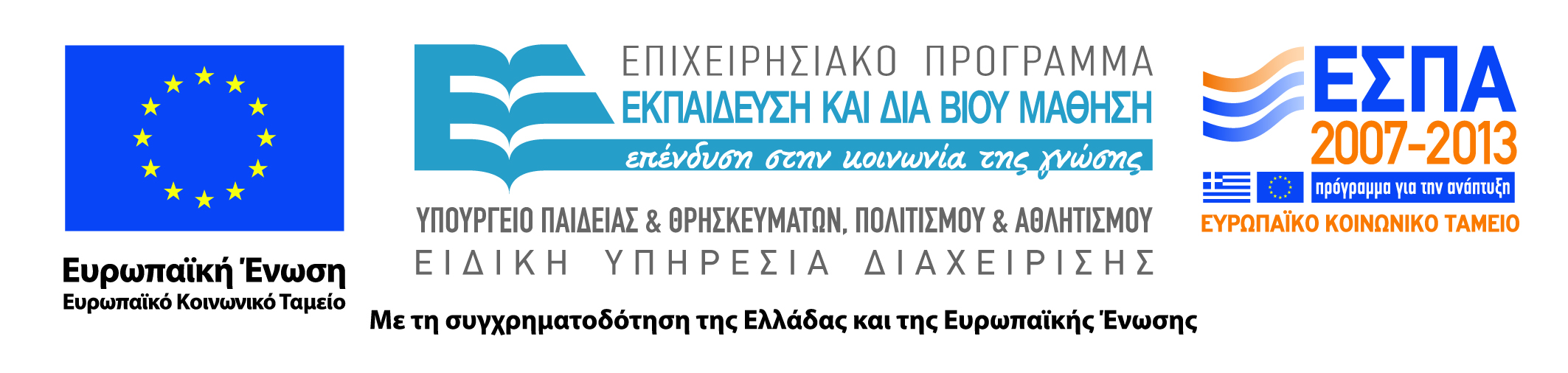 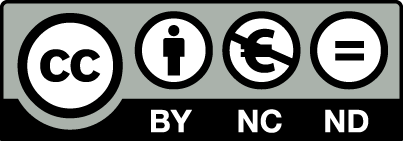 Δεκαετία του 1920 (1 από 3)
Μια σημαντική αλλαγή της δεκαετίας του 20' είναι η απότομη άνοδος του συνδικαλισμού και η συνακόλουθη βελτίωση των συνθηκών εργασίας.
Η μεγάλη απώλεια αρσενικού πληθυσμού στον πόλεμο έδωσε στις γυναίκες παρουσία στο εργατικό δυναμικό.
13
Δεκαετία του 1920 (2 από 3)
Ταχεία εξάπλωση καταναλωτικών αγαθών διαρκείας.
Μεγάλη άνοδος των κερδών των επιχειρήσεων.
Γέννηση της βιομηχανίας του κινηματογράφου.
Γέννηση της πιστωτικής κάρτας (καταναλωτική πίστη).
14
Δεκαετία του 1920 (3 από 3)
Παροχή καταναλωτικής πίστης στα ακίνητα που οδηγεί σε φούσκα. 
Σημείωση: Η φούσκα είναι αναπόφευκτη, εφόσον υπάρχει υπερπροσφορά χρήματος που χρηματοδοτεί τη κατανάλωση και όχι τη παραγωγή.
Δημιουργία αστικής τάξης που πλήττεται το 1929.
15
Η Κρίση του 1929
Μάθημα: Γενική  Οικονομική Ιστορία, Ενότητα # 10: Μεσοπόλεμος Διδάσκων: Ιωάννα-Σαπφώ Πεπελάση, Τμήμα: Οικονομικής Επιστήμης
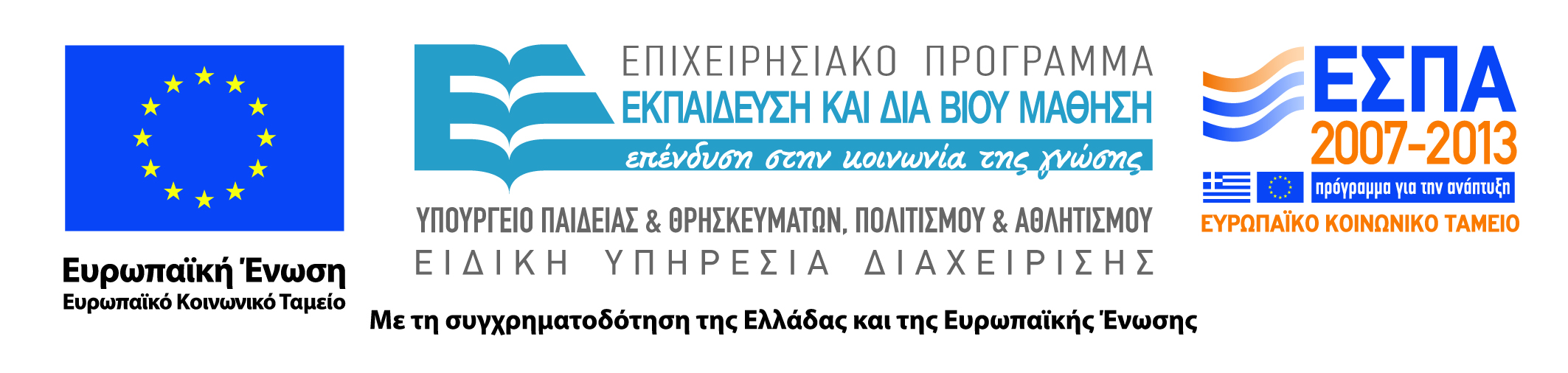 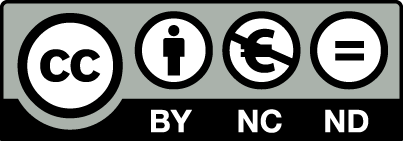 1929 Η μεγαλύτερη  οικονομική κρίση (1 από 3)
Μαζική ανεργία.
Ξεκινά από το χρηματιστήριο και στη συνέχεια μετατρέπεται σε τραπεζική.
Μείωση ΑΕΠ σε απόλυτους αριθμούς.
Ξεκινά από την Αμερική ως χρηματιστηριακή, μεταφέρεται στην Ευρώπη ως δημοσιονομική και τραπεζική και επιστρέφει στην Αμερική ως τραπεζική.
17
1929 Η μεγαλύτερη  οικονομική κρίση (2 από 3)
Εισάγει έντονη αποπαγκοσμιοποίηση.
Οι επιπτώσεις είναι ορατές σχεδόν μέχρι το 1950.
Θέτει τις βάσεις του φασισμού και του ναζισμού.
Υπερβολική φτώχεια  και μείωση του κατά κεφαλήν εισοδήματος.
18
1929 Η μεγαλύτερη  οικονομική κρίση (3 από 3)
Περισσότερο υπέφερε η Αμερική, μετά η Γερμανία, η Αγγλία λιγότερο και η Ελλάδα ελάχιστα.
Έδωσε το έναυσμα για τη δημιουργία οικονομικού σχεδιασμού και του κράτους πρόνοιας.
19
Πίνακας με ποσοστά ανεργίας 914-1950.
20
Η Δεκαετία του 1930
Μάθημα: Γενική  Οικονομική Ιστορία, Ενότητα # 10: Μεσοπόλεμος Διδάσκων: Ιωάννα-Σαπφώ Πεπελάση, Τμήμα: Οικονομικής Επιστήμης
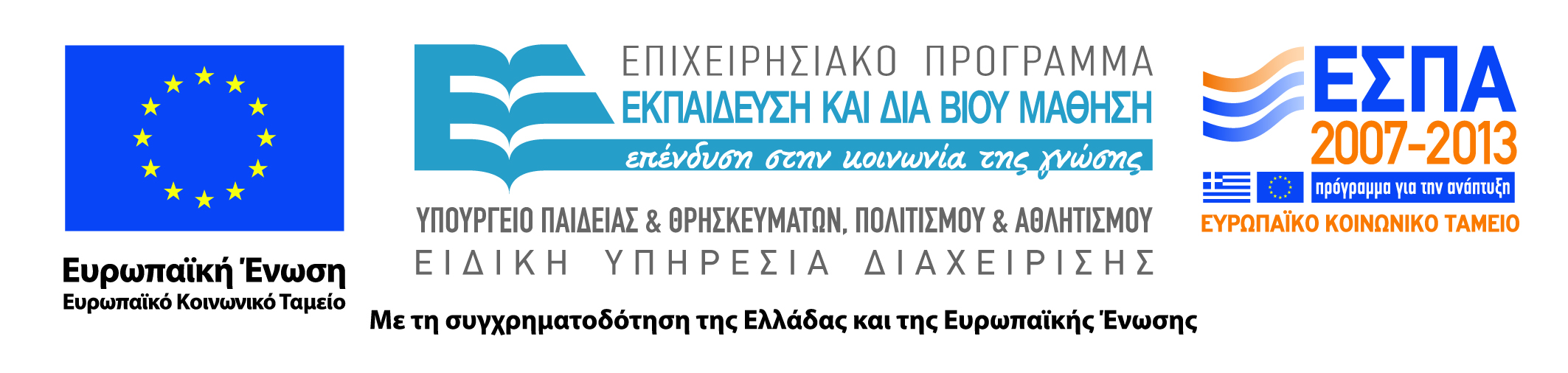 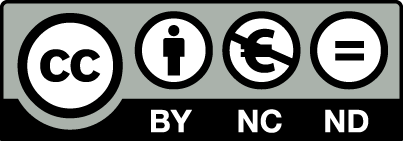 Δεκαετία του 30‘ (1 από 2)
Εσωστρεφής περίοδος.
Προετοιμασία πολέμου και επέκταση της πολεμικής βιομηχανίας.
Επιτάχυνση της αποπαγκοσμιοποίησης.
Στροφή σε ανταλλαγές σε είδος.
22
Δεκαετία του 30‘ (2 από 2)
Διαλύεται ο κανόνας χρυσού συναλλάγματος. 
Η Αγγλία αποχωρεί, την ακολουθούν κι άλλες χώρες, ενώ η Αμερική παραμένει.
Όχι συνεργατικές πολιτικές.
23
Η Γερμανία μετά τον Α’ Παγκόσμιο Πόλεμο
Μάθημα: Γενική  Οικονομική Ιστορία, Ενότητα # 10: Μεσοπόλεμος Διδάσκων: Ιωάννα-Σαπφώ Πεπελάση, Τμήμα: Οικονομικής Επιστήμης
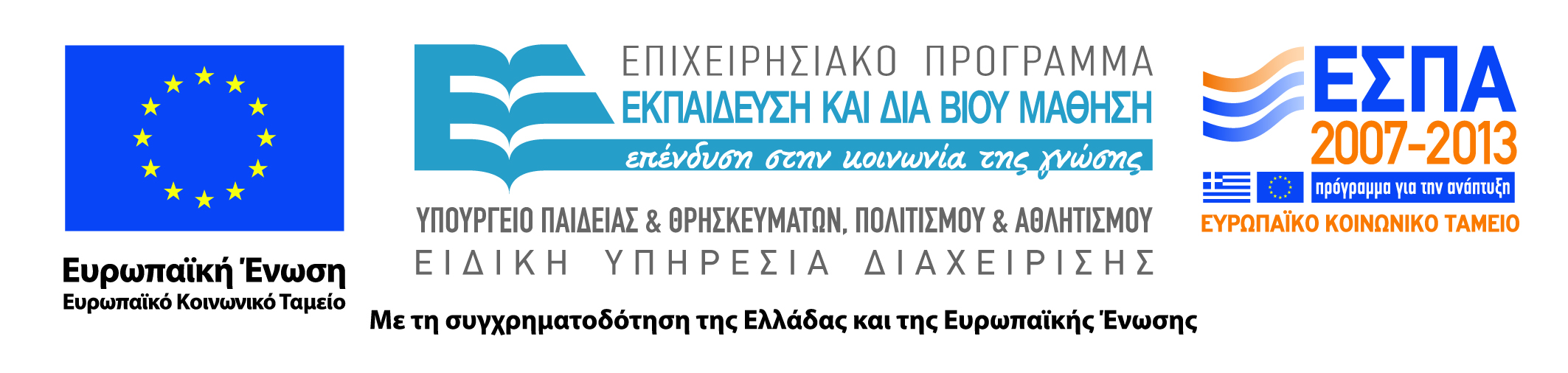 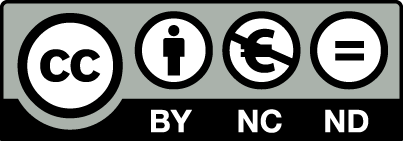 Η Γερμανία στον Μεσοπόλεμο
Η Γερμανία ήδη από τον Μεσοπόλεμο είναι η μεγαλύτερη βιομηχανική δύναμη στην Ευρώπη μέσα από το νέο πολιτικό σύστημα Ναζισμός – Εθνικισμός.
Συνεχίζει να είναι βιομηχανική δύναμη ακόμα και όταν η υπόλοιπη Δύση περνά στη μεταβιομηχανική οικονομία.
25
Η Γερμανία στον Μεσοπόλεμο
Οι σύμμαχοι τιμώρησαν πολύ σκληρά τη Γερμανία. 
Οι νικητές-σύμμαχοι της επέβαλαν τεράστιες πολεμικές αποζημιώσεις, την απομόνωσαν και αυτό είχε ως αποτέλεσμα την άνοδο του φασισμού-ναζισμού.
26
Μερικά Διδάγματα από την περίοδο του Μεσοπολέμου
Μάθημα: Γενική  Οικονομική Ιστορία, Ενότητα # 10: Μεσοπόλεμος Διδάσκων: Ιωάννα-Σαπφώ Πεπελάση, Τμήμα: Οικονομικής Επιστήμης
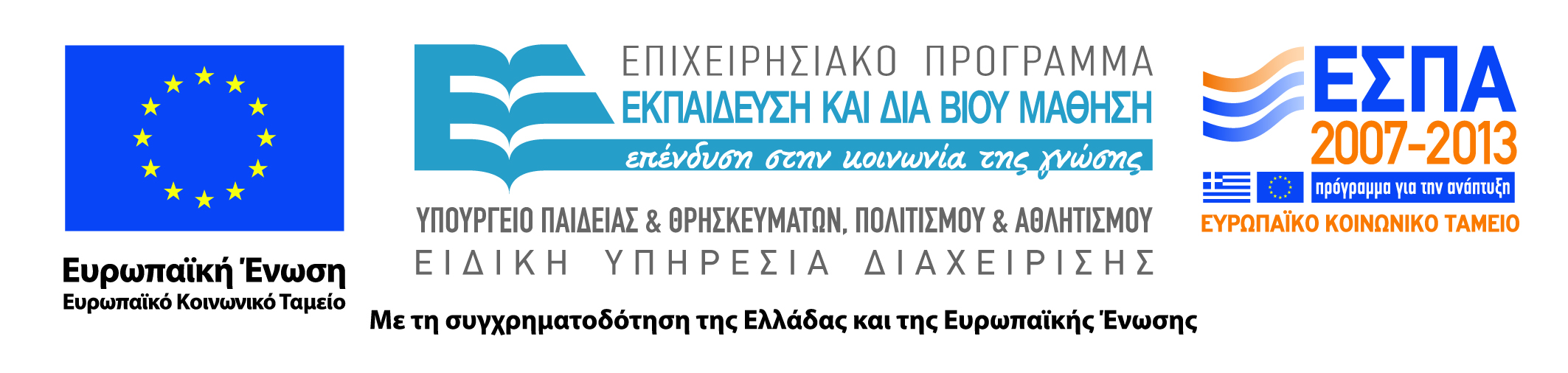 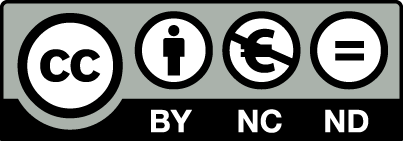 ΔΙΔΑΓΜΑΤΑ (1 από 3)
Ο τελευταίος παγκόσμιος πόλεμος συνδέθηκε με την εσωστρέφεια και τον εθνικισμό.  
 Ο κανόνας χρυσού συναλλάγματος ήταν μη λειτουργικός.
 Η κάθε τεχνολογική καινοτομία δημιουργεί φούσκες και αποσταθεροποιεί την οικονομία.
πχ. Η κρίση του 1848 οφείλεται εν μέρει στην επέκταση του σιδηρόδρομου και η κρίση του 1929 στην τεχνολογική καινοτομία του ηλεκτρισμού.
28
ΔΙΔΑΓΜΑΤΑ (2 από 3)
Η ιστορία επηρεάζει το τρόπο σκέψης μας.
 Η παγκοσμιοποίηση δεν είναι ευθύγραμμη υπόθεση.
Η Ιστορία διδάσκει ότι η οικονομική κρίση μπορεί να λειτουργήσει και ως φορέας γέννησης νέων ιδεών και θεσμών.
29
ΔΙΔΑΓΜΑΤΑ (3 από 3)
Η κατάρρευση της φούσκας στις ΗΠΑ το 1929 και η παγκόσμια κρίση του 1931-33 προκάλεσαν την αναγκαιότητα θεσμικών μεταρρυθμίσεων στην κρατική πολιτική και την εισαγωγή της αρχής της μάκρο-οικονομικής διαχείρισης στην οικονομία (Κεϋνσιανισμό ή Keynesianism). 
Η χώρα που στην δεκαετία του 1930 υιοθέτησε πιο εκτενώς την ανερχόμενη ιδέα της μάκρο-οικονομικής διαχείρισης ήταν οι ΗΠΑ.
30
Τα κύματα του Kondriatiev
31
Τέλος Ενότητας # 10
Μάθημα: Γενική Οικονομική Ιστορία, Ενότητα # 10: Μεσοπόλεμος
Διδάσκων: Ιωάννα-Σαπφώ Πεπελάση, Τμήμα: Οικονομικής Επιστήμης
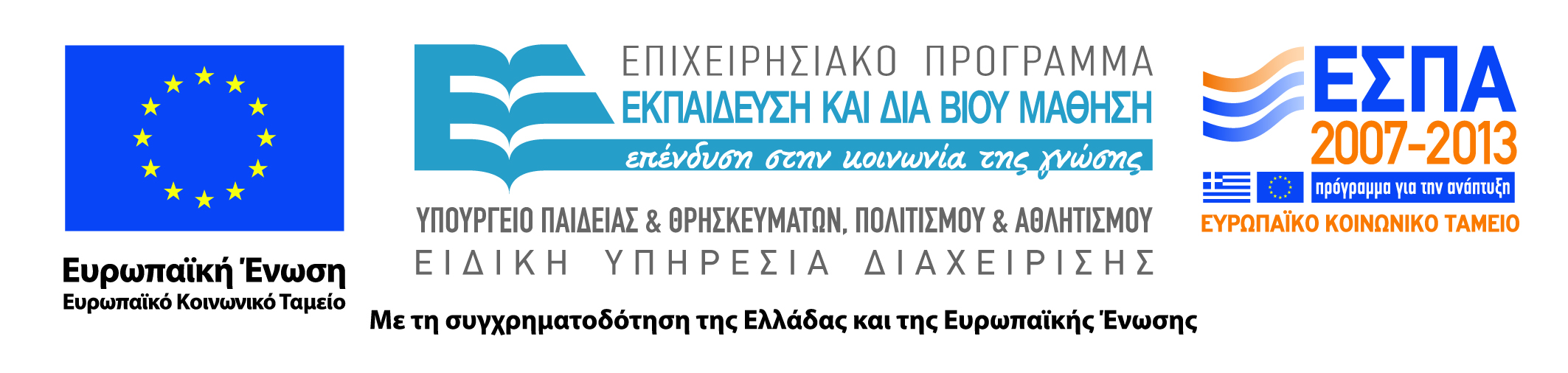 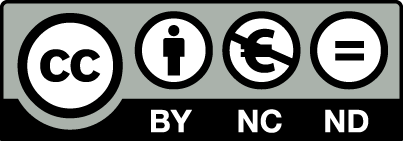